Vui học    kinh thánh
Gioan 20, 1-9
VUI HỌC KINH THÁNH
LẮNG NGHE LỜI CHÚA
Gioan 20, 1-9
Chun nguyễnơ
Ngày đầu tuần, Maria Mađalêna đi ra mồ từ sáng sớm khi trời còn tối và bà thấy tảng đá đã được lăn ra khỏi mồ, bà liền chạy về tìm Simon-Phêrô và người môn đệ kia được Chúa Giêsu yêu mến, bà nói với các ông rằng:
Ông thấy và ông tin, vì chưng các ông còn chưa hiểu rằng, theo Kinh Thánh, thì Người phải sống lại từ cõi chết.
Đó là lời Chúa.
và khăn liệm che đầu Người trước đây, khăn này không để lẫn với dây băng, nhưng cuộn lại để riêng một chỗ. Bấy giờ môn đệ kia mới vào, dù ông đã tới mồ trước.
Ông cúi mình xuống thấy những khăn liệm để đó, nhưng ông không vào trong. Vậy Simon-Phêrô theo sau cũng tới nơi, ông vào trong mồ và thấy những dây băng nhỏ để đó,
“Người ta đã lấy xác Thầy khỏi mồ, và chúng tôi không biết người ta đã để Thầy ở đâu”. Phêrô và môn đệ kia ra đi đến mồ. Cả hai cùng chạy, nhưng môn đệ kia chạy nhanh hơn Phêrô, và đến mồ trước.
Câu hỏi  1.	Ai là người ra thăm mồ đầu tiên vào sáng sớm?
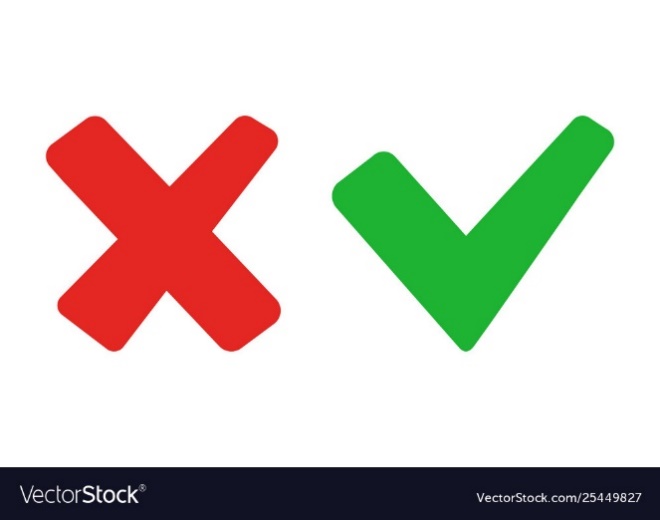 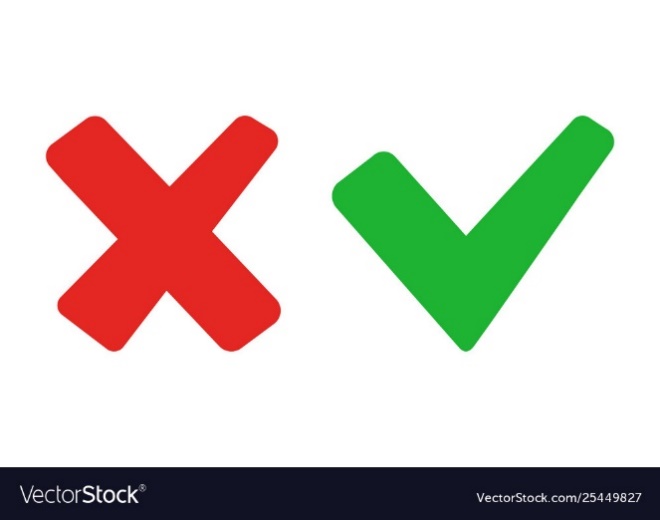 A. Phê rô
B. Đức Mẹ Maria
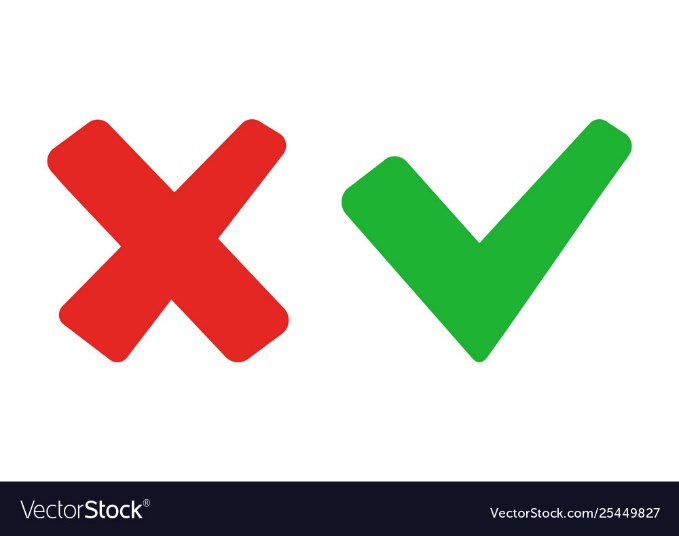 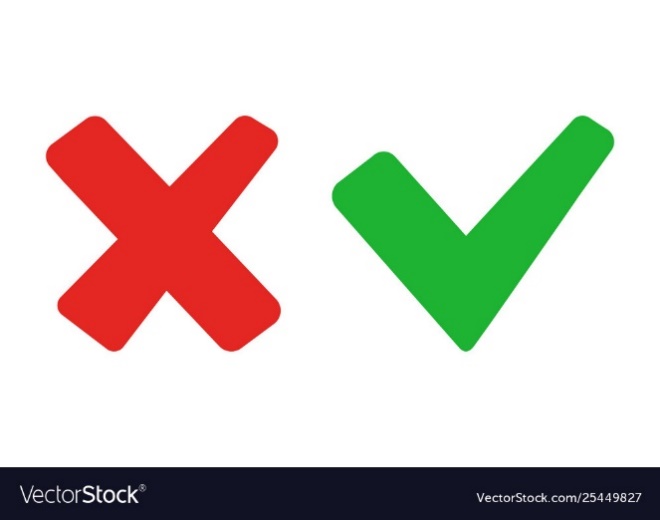 D. Giacôbê
C. Maria Mađalêna.
Câu hỏi  2.	Lúc Maria đến mồ thì trời đang như thế nào?
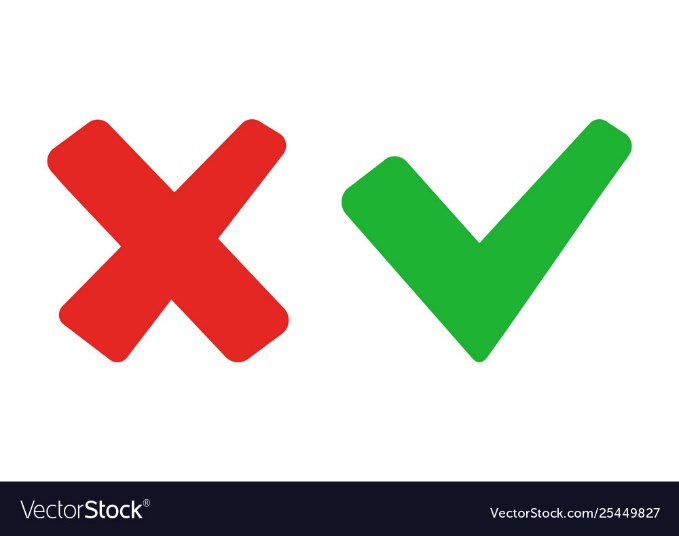 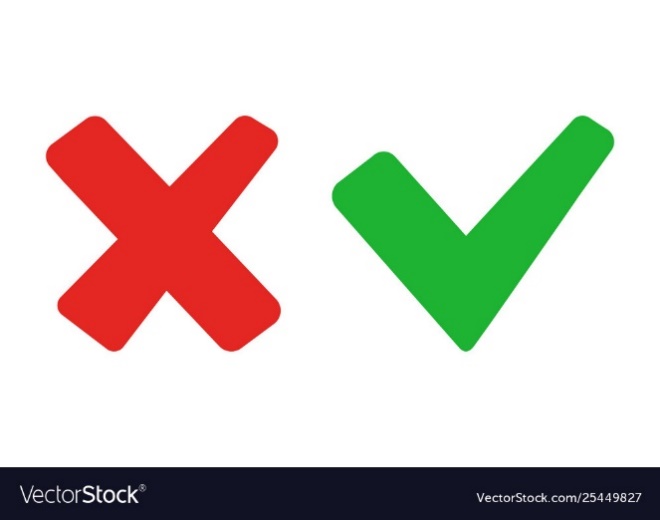 A. Còn tối.
B. Đã sáng
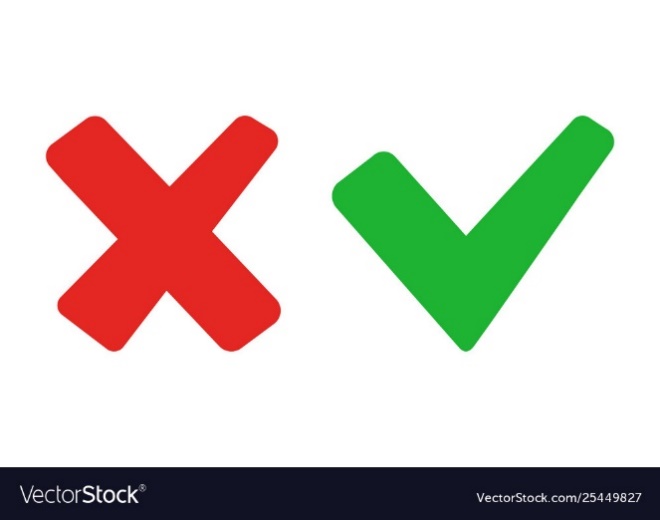 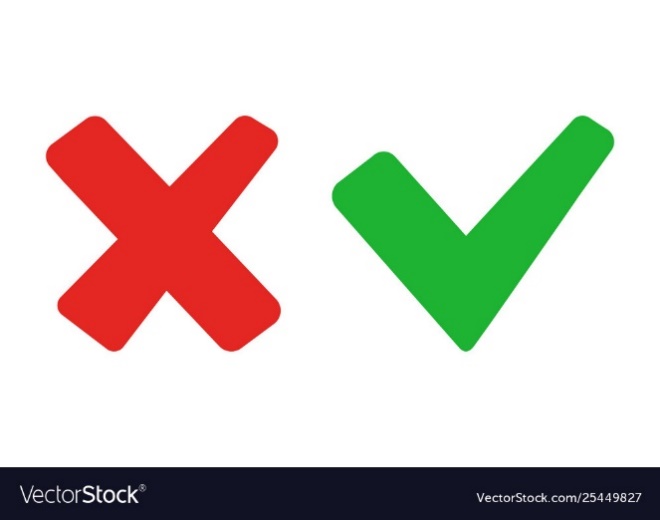 C. Lúc 12 giờ
D. Đã về chiều
Câu hỏi 3.	Maria Mađalêna thấy điều gì khi đến mồ?
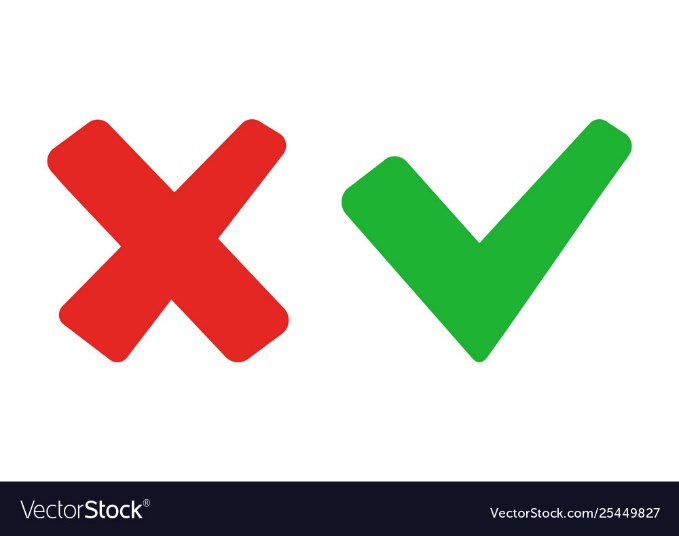 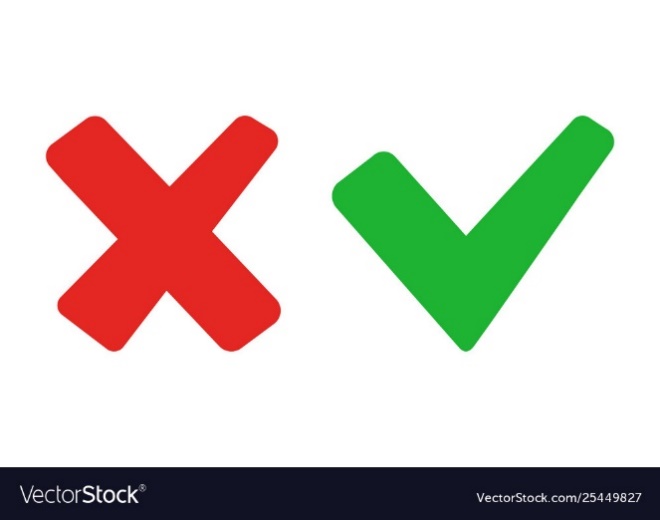 B. Mồ trống.
A. tảng đá lấp cửa mồ
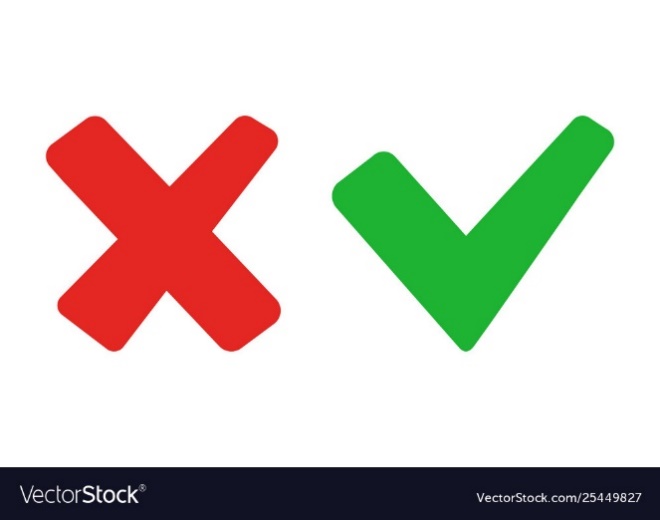 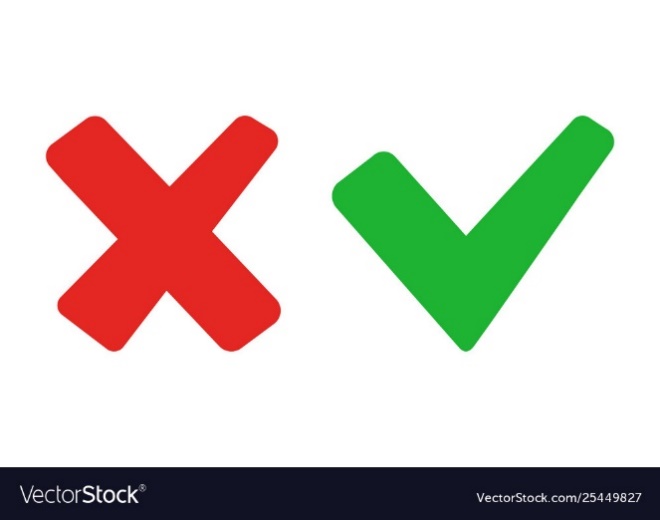 C. Có lính canh gác
D. Có người quản vườn
Câu hỏi 4. Sau khi thấy mồ trống, bà đi báo cho ai?
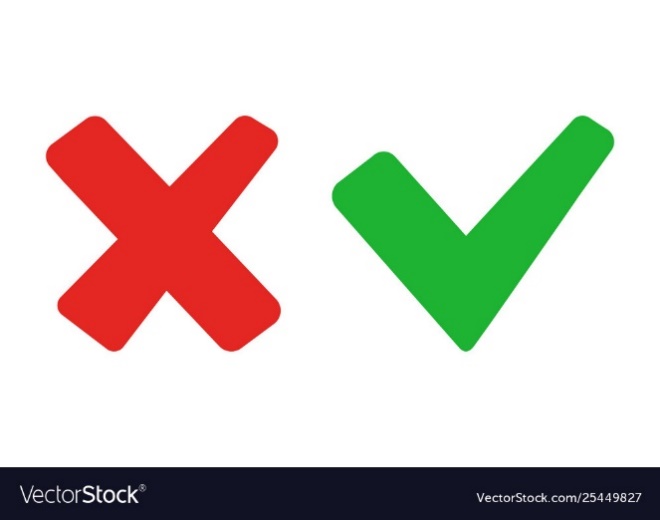 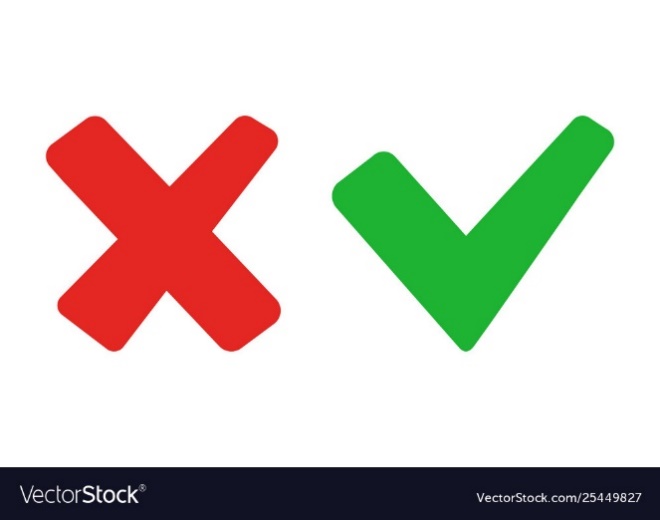 A. Đức Mẹ
B. Nhóm 11
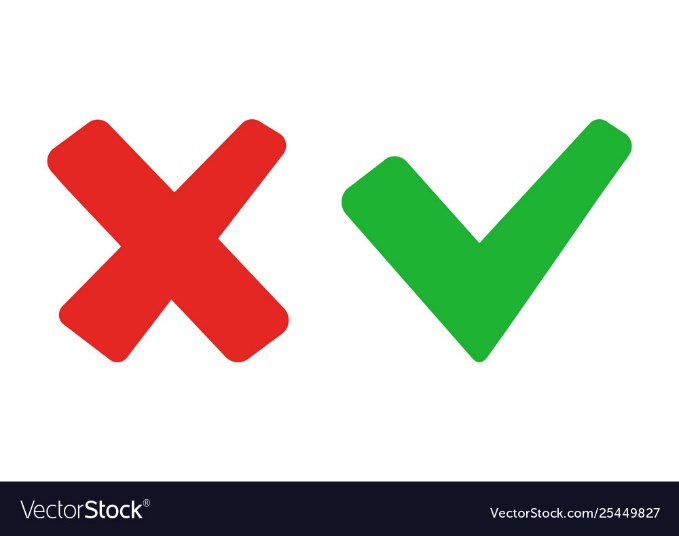 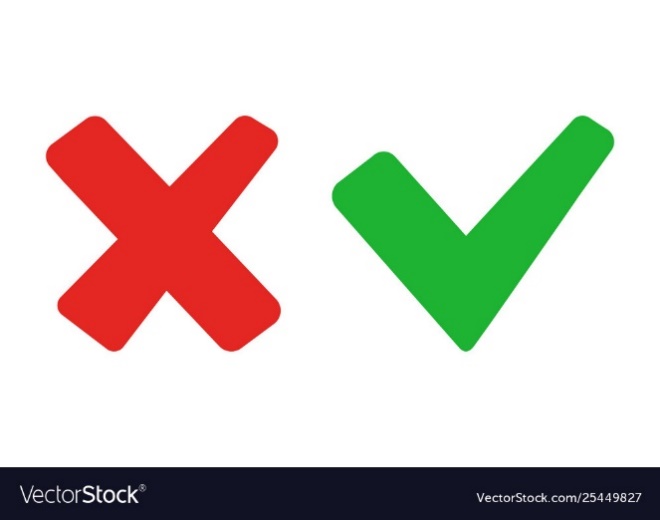 D. Các thượng tế
C. Phêrô và môn đệ.
Câu hỏi 5. Trong hai môn đệ, ai chạy đến mồ trước?
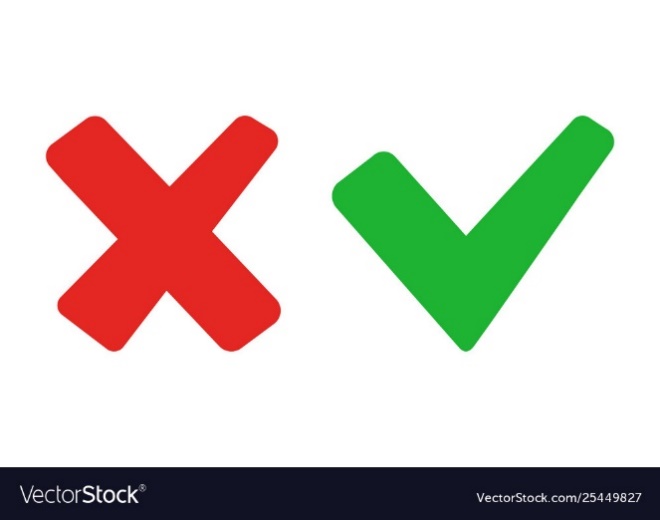 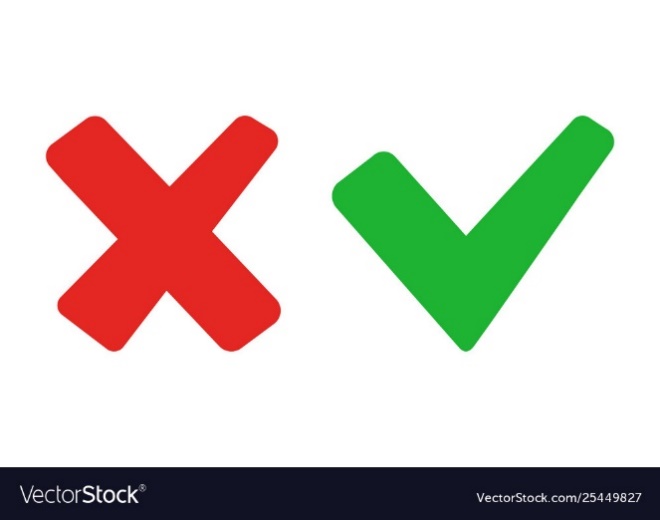 A. Phê rô
B. cả hai cùng tới
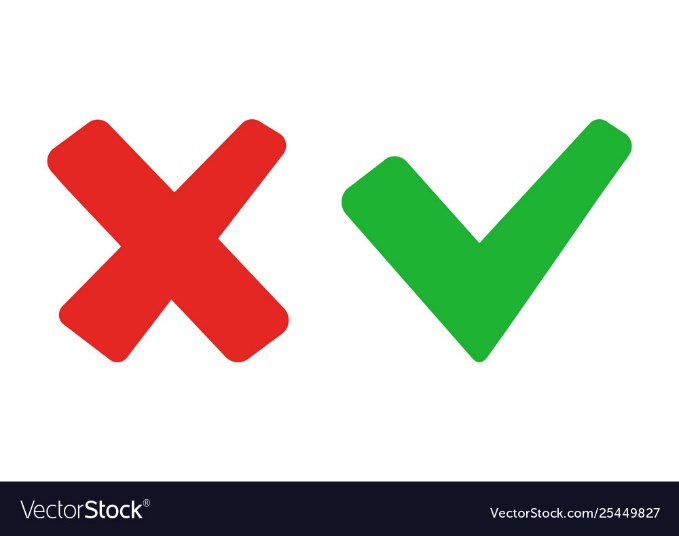 C. Môn đệ kia.
Câu hỏi 6.  Khi vào trong mồ, Phêrô thấy gì?
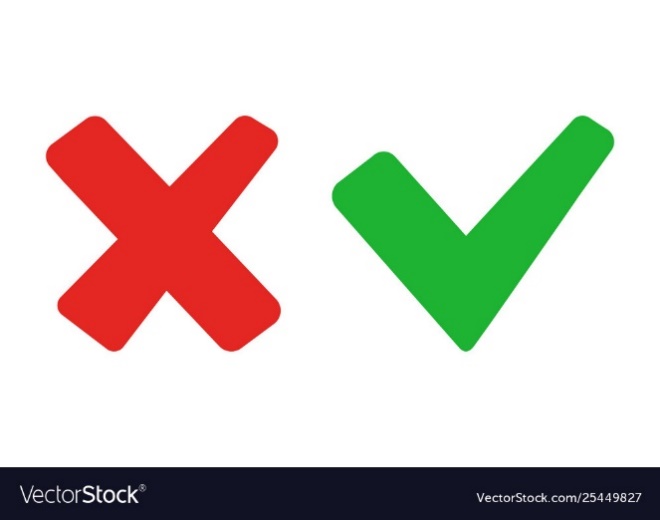 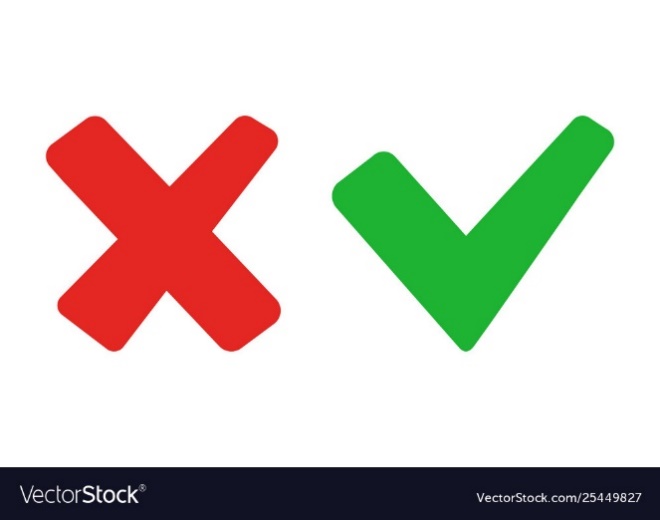 A. Không thấy gì
B. thấy các lính canh
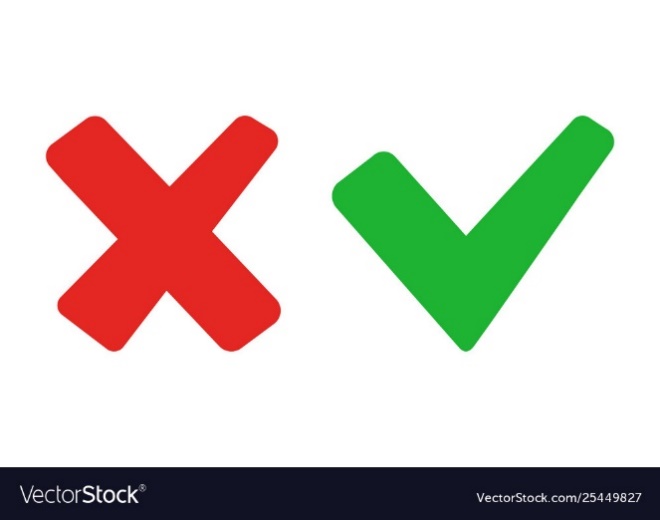 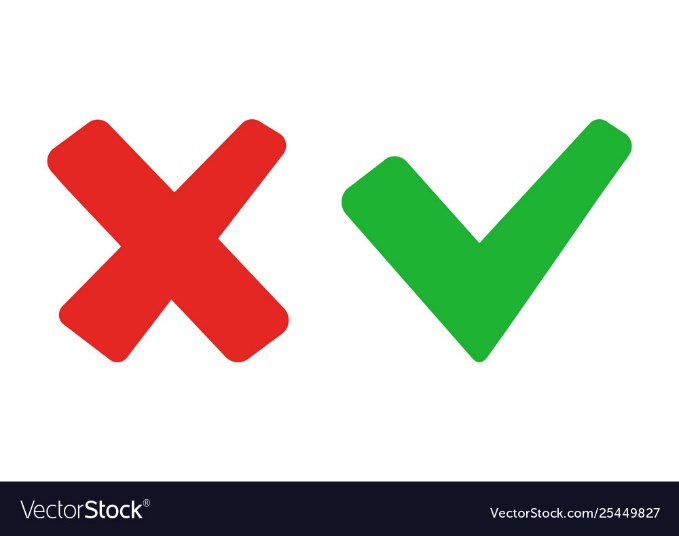 C. Các Thiên Thần
D. Dây băng.
CÂU HỎI 7.	Khăn che đầu của Chúa được đặt ở đâu?
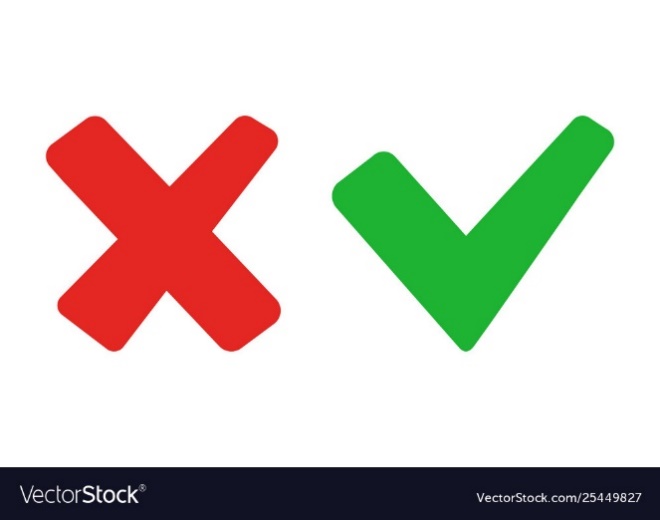 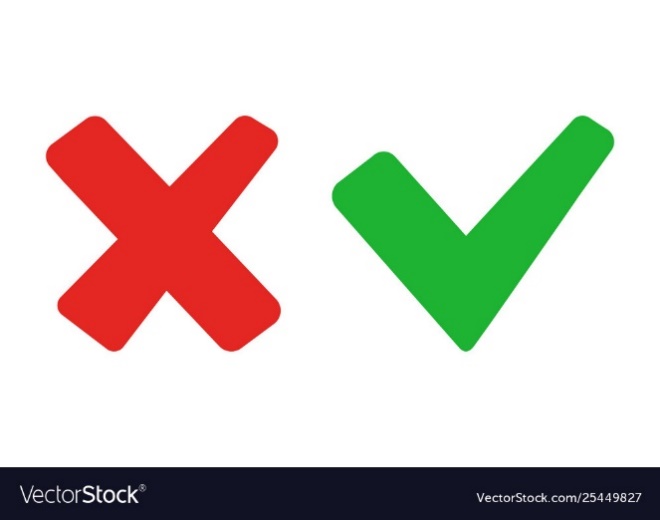 A. xếp lại
B. Không thấy ở đó
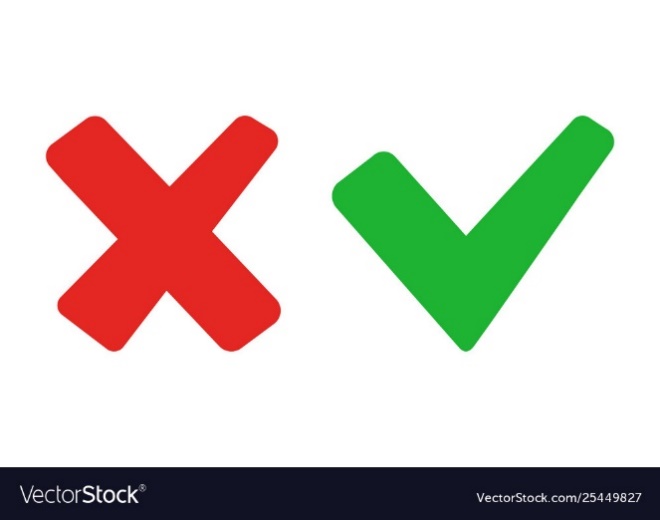 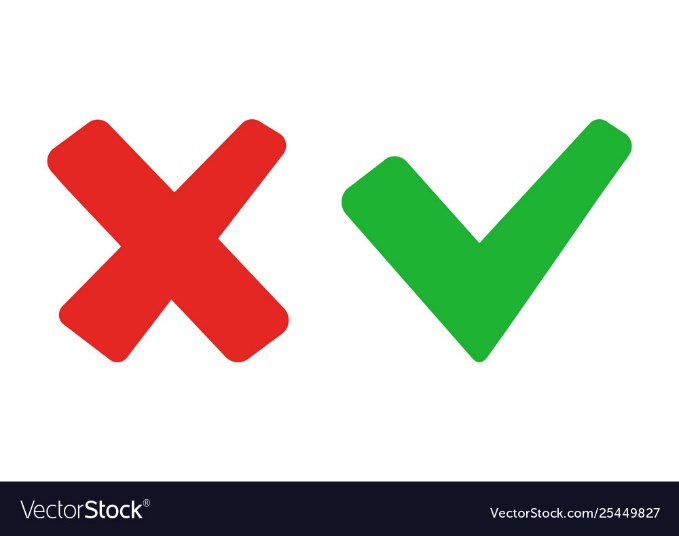 D. Cuộn riêng.
C. Để bên ngoài
Câu hỏi 8.	Khi vào mồ, môn đệ kia đã phản ứng thế nào?
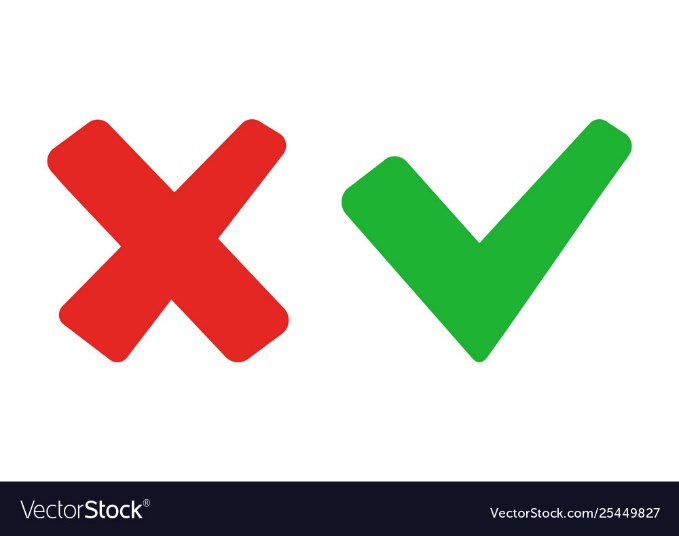 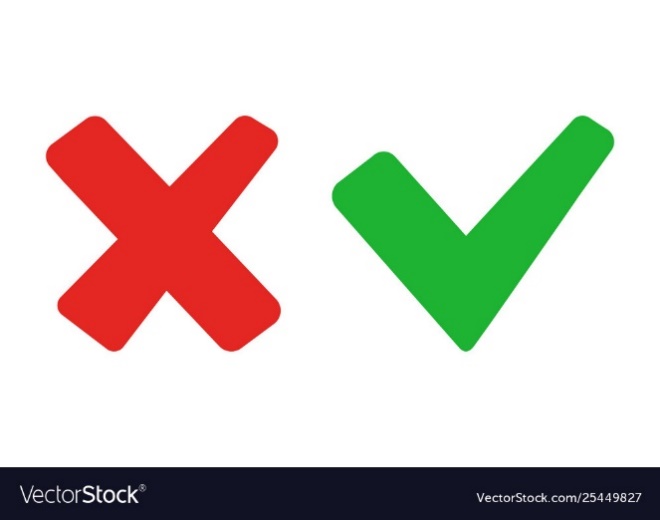 B. Ông tin
A. Bỏ chạy
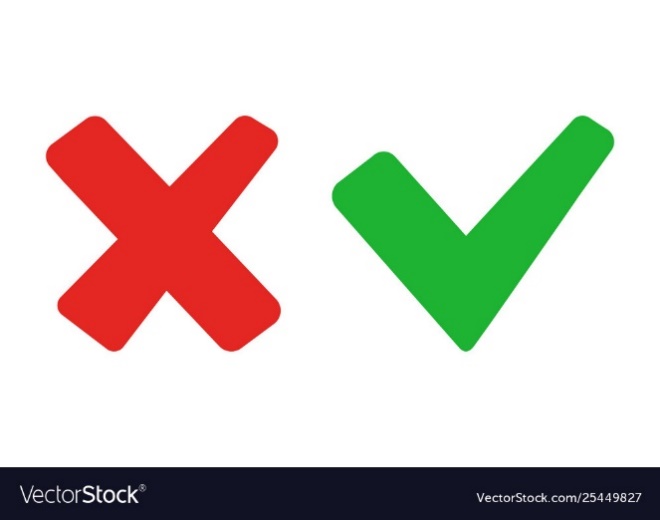 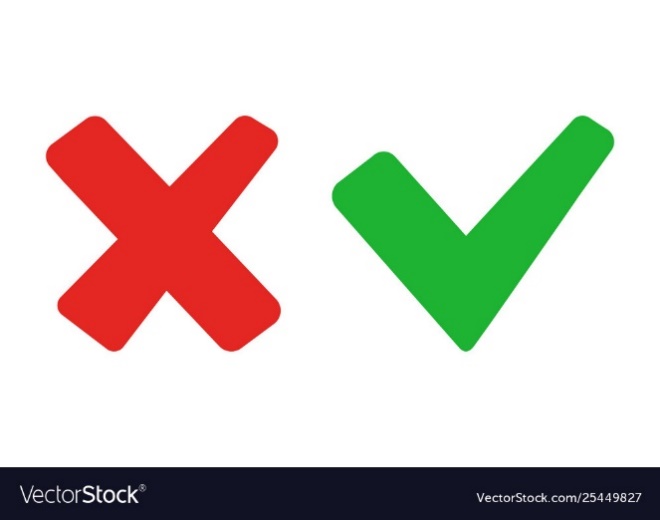 C. Ra như mất hồn
D. Sợ hãi
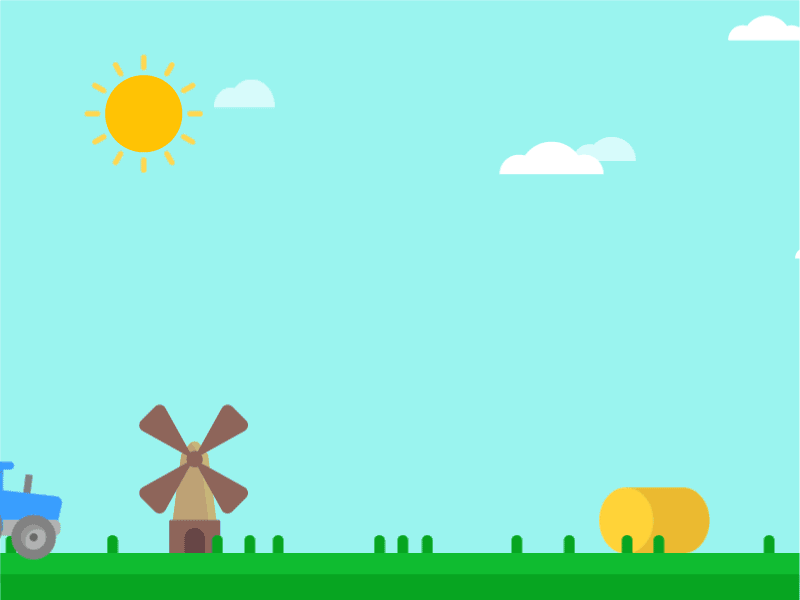 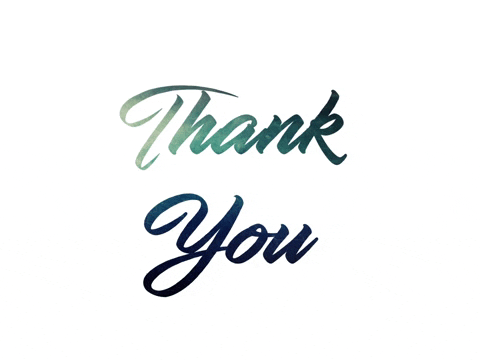